ECE 6345
Spring 2024
Prof. David R. Jackson
ECE Dept.
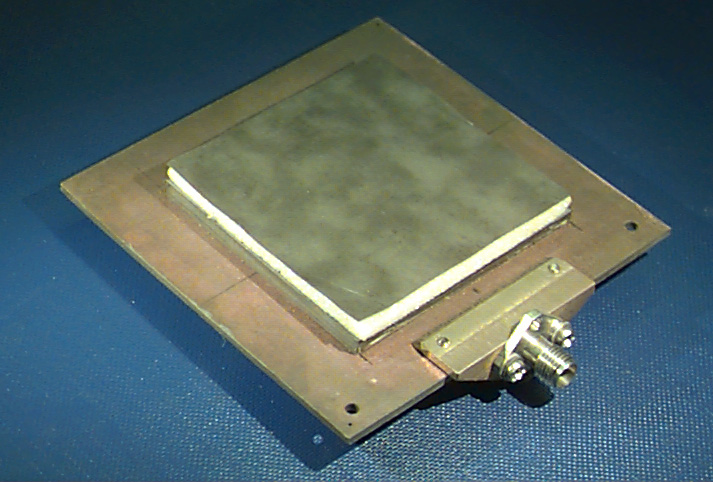 Notes 21
1
Overview
In this set of notes we calculate a CAD formula for the directivity, gain, and efficiency of the circular patch, which is accurate for a thin substrate. 

The formulas are based on the CAD formula for Qsp that was derived in Notes 19.
2
Directivity
We have:
where
From Notes 17:
Assumption:
3
Directivity (cont.)
We then have for the numerator:
Simplify:
4
Directivity (cont.)
We thus have for the numerator:
We now let   0 to calculate the numerator of the directivity expression.
5
Directivity (cont.)
Hence, we have:
where
We then see that
6
Directivity (cont.)
We then have that:
where
7
Directivity (cont.)
Hence, we have:
For the denominator in the directivity formula, we have from Notes 17:
8
Directivity (cont.)
Hence, we have:
Simplifying, we have:
9
Directivity (cont.)
Since we are assuming that
For the I0 term, we have from Notes 18 that
Hence
10
Directivity (cont.)
We then have:
where
with
11
Gain
The gain of the patch is related to the directivity as:
where
Note: 
CAD formulas for all Q’s have now been derived, except for Qsw.
and
CAD formulas for all of the Q factors were presented in Notes 3.
12
Gain (cont.)
From Notes 1:
(This will be derived later from the spectral-domain method.)
13
Summary
14